Celebrate Eve to Celebrate the Environment
Dr Sharmistha Banerjee
Professor, FCMA
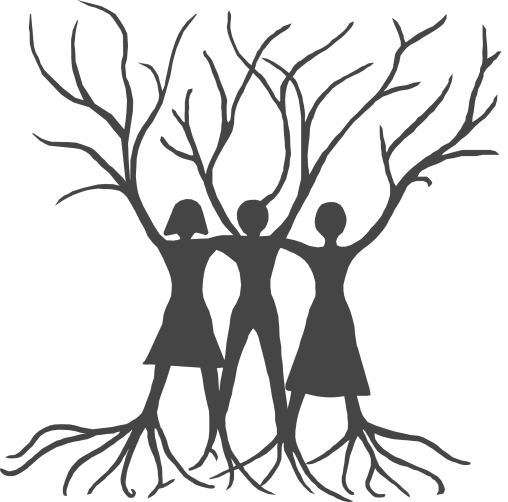 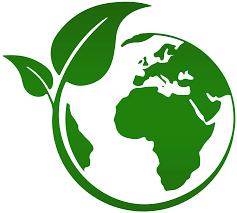 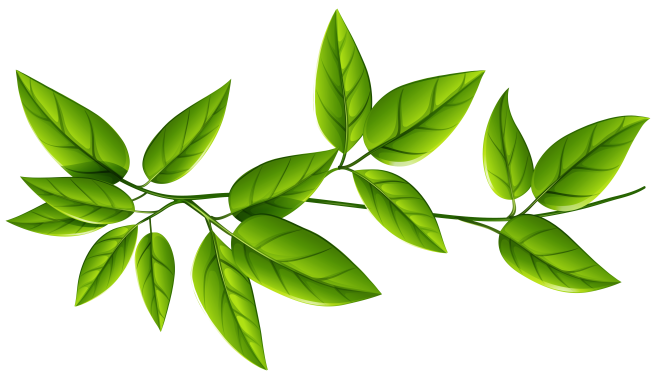 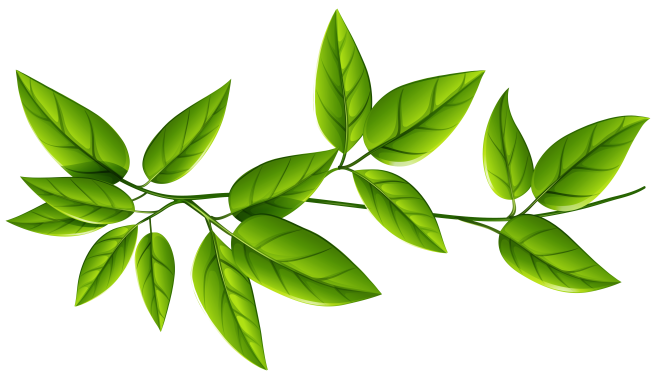 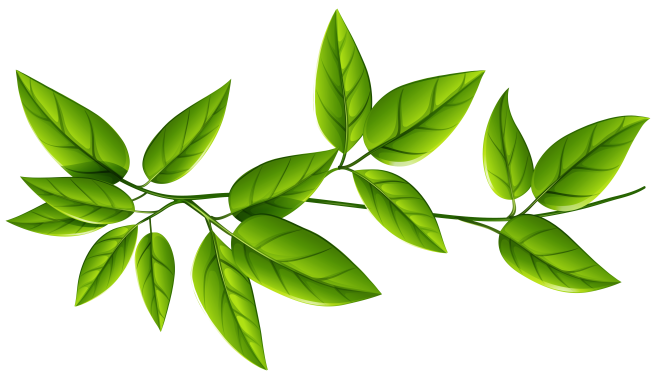 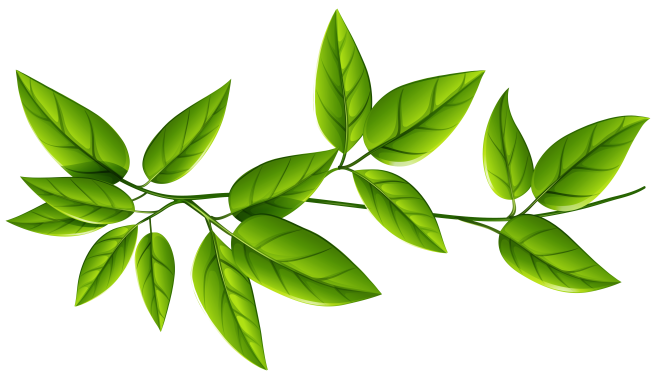 Women in corporate……………
Companies with more gender-balanced boards are less often sued for breaching environmental laws, suggesting that these companies are more mindful of protecting the environment. (Liu, 2018)
Out of 1,893 environmental lawsuits filed against any of the firms listed on the Standard and Poor’s 1500 composite index in the United States from 2000 to 2015 it was found that for every additional woman appointed to a corporate board, the company experienced an average 1.5% reduction in litigation risk………………… reducing the litigation risk by 1.5% (by appointing a female director) would be the equivalent of saving US$3.1 million.
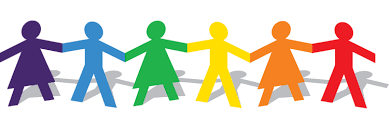 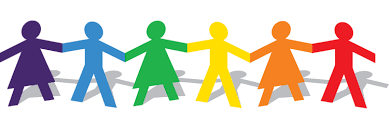 1
Does diversity in corporate boards help?
People who are more different from one another (such as in terms of gender or race) generally make better group decisions together because they bring different perspectives to discussions and come up with a wider range of potential options. Given that many arenas of business are still male-dominated, hiring female directors generally improves boardroom diversity. (Campbell, 2008)
Women and men tend to have different ethical standards. Male directors are stereotypically power-oriented, female directors show greater universalistic concerns for other people. Female voices in the boardroom help companies to keep the welfare of local communities in mind. (Adams and Funk, 2011)
Women leaders are more likely to have a more participative, democratic and communal leadership style (Koh and Hia, 1997; Eagly et al., 2003; Eagly and Johnson, 1990; Rudman and Glick, 2001; Cole, 2004; Barry et al., 2004).
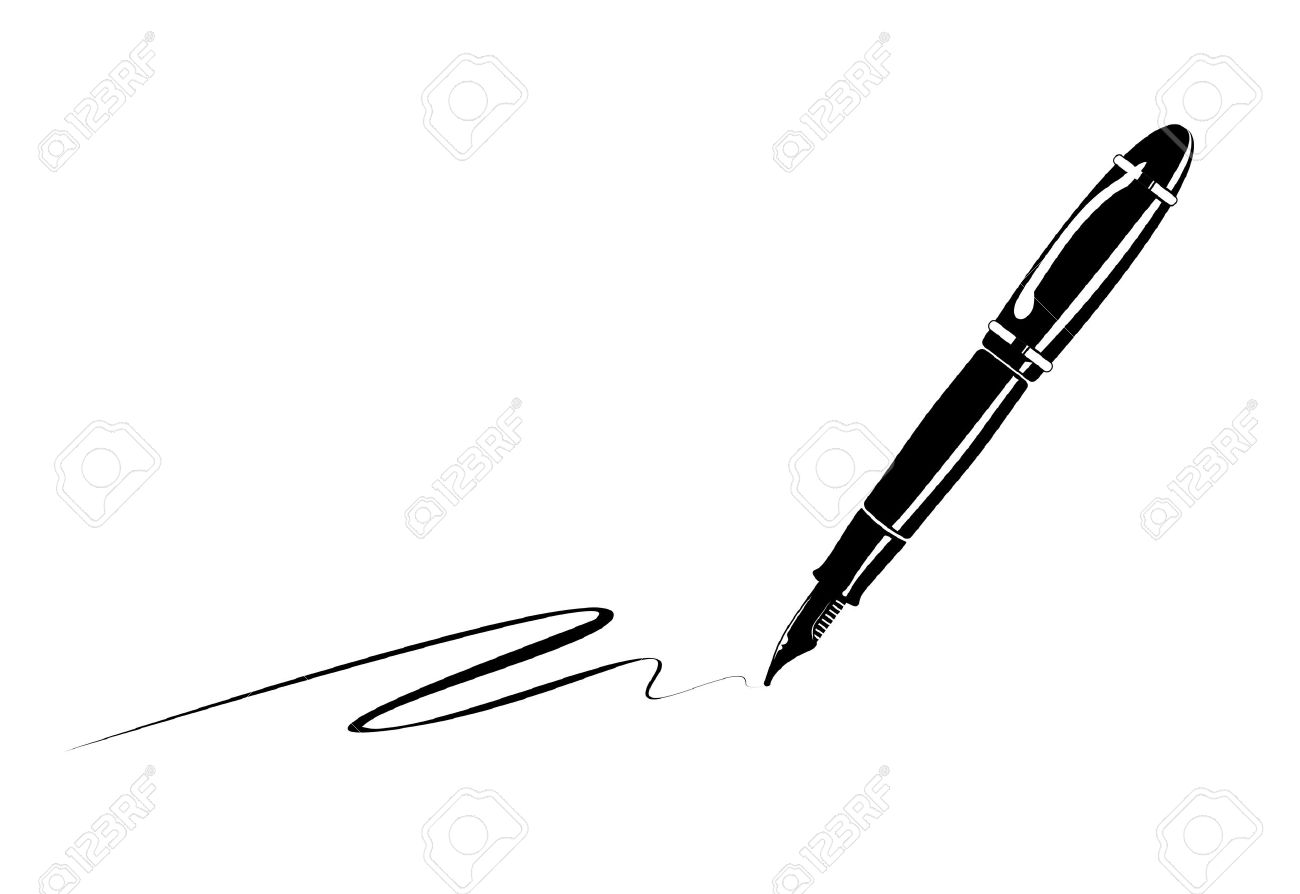 2
Women in corporate boards and environment
Female executives and directors are more likely to seek advice to complement their own knowledge. Environmental decisions typically require specialised knowledge and skills, and women’s openness to receiving expert advice may help to minimise environmental risks. (Levi, Li, Zhang, 2015)
Women board members may be more concerned about the environment, which can help to enhance the value of the company in terms of environmental protection. Women may also be more sensitive to – and may exercise an influence on – decisions pertaining to CSR and environmental politics (Nielsen and Huse, 2010). Women entrepreneurs are also found to be more engaged in green issues than male entrepreneurs (Braun, 2010).
Gender diversity on boards is likely to help to improve board effectiveness and efficiency in terms of firms’ environmental policy (see, e.g., Gul et al., 2011). 
Based on data from a sample of publicly listed Canadian firms over the period 2008–2014, the authors found evidence that the likelihood of voluntary climate change disclosure increased with the percentage of women on boards (Ben-Amar et al., 2015).
3
Rules on women in the corporate board
Norway: first country to require companies to appoint at least 40% women on their boards. 
UK and Australia continue to rely on firms adopting voluntary initiatives, such as joining the 30% Club, to improve boardroom gender diversity. 
India, the Companies' Act of 2013 imposes a quota of at least one female director on the board of listed companies.
France, requiring 40% female directorship
Italy requires public companies to have 33% of either underrepresented gender. 
Quebec: equal number of men and woman on the boards of Crown corporations. 
California for two women on five-person boards and three women on seven-person boards. It is expected to be challenged as unconstitutional on grounds it violates equal protection.
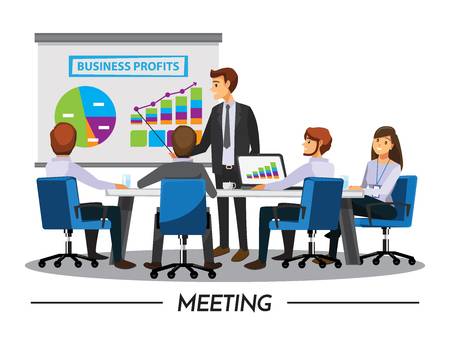 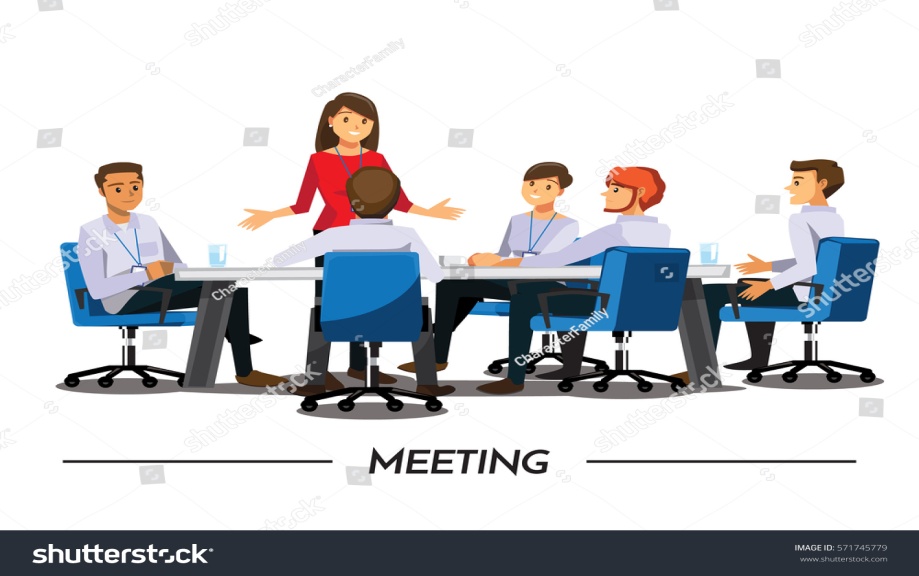 4
What is the real situation?
As of March 2018, 27.1% of board seats of companies on the Australian companies are held by women. 
In Hong Kong and India, women hold 10.2% and 9.5% of board seats
Women in Japan hold 3.1% of board seats on companies
Norway leads the way with 35.5% of board seats of the companies. Finland 29.9% of board seats on the companies, Sweden, 28.8% of board seats of the companies. Women also hold 21.9% of board seats of the companies on the OMX Copenhagen 20 index in Denmark.
In France and Germany, women hold 29.7% and 18.5% of board seats of companies on the CAC 40 index and the DAX index respectively. In the United Kingdom, among the companies in the FTSE 100 index, women hold 22.8% of board seats.  At the other end of the scale, women hold only 10.3% of board seats in Ireland and 7.9% in Portugal.
In Canada, women hold 20.8% of board seats on companies in the S&P/TSX 60 index. In the United States of America, women hold 19.2% of board seats on companies in the S&P 500 index.
In Latin America, only 6.4% of board seats of the 100 largest companies in the region are held by women. Colombia has the highest percentage of female board seats in Latin America with 13.4%. Brazil has the second highest with 6.3%. Chile shows a percentage of female on board equal to 7%. 
In Africa, a survey of 307 listed companies across 12 African nations found that women hold 12.7% of board seats. Kenya has the largest female board representation of 19.8%, South Africa has 17.4% and Botswana has 16.9%. On the other end, Côte d'Ivoire has the lowest female board representation of 5.1%. 
Although, women hold 17.9% of the board seats on Fortune 1000 companies, female board representation varies between industry sectors. In Germany, women consisted of 8% of executive board members of the largest banks in Germany despite holding 18.5% of board seats across industries.
5
30
36
30
22
10
13
7
23
21
8
17
19
20
30
17
3
10
5
20
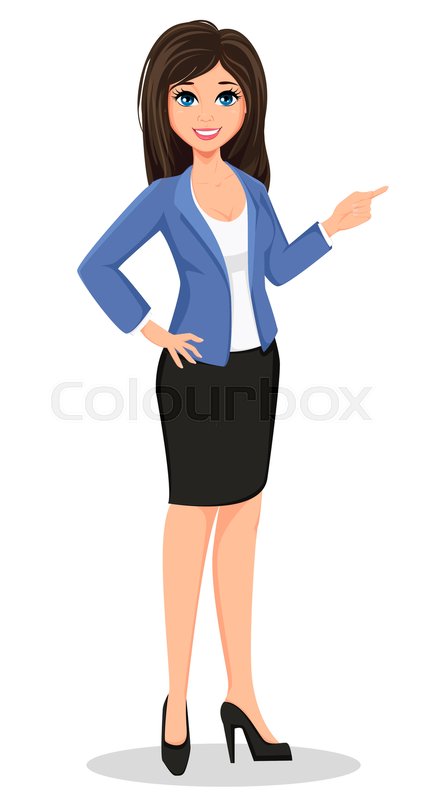 6
27
Real story: FEMALE BOARD REPRESENTATION [%]
6
How far have corporates reached on environmental 	responsibility agenda?
In recent years, severe environmental pollution is cause of worry for all stakeholders. There is growing concern about the implementation of environmental accounting. 
Still, there exists a lacuna in the adoption of the environmental accounting practices by the corporates as the legal authorities, standard setting bodies, and other regulators cannot come to an accord regarding the conceptual framework of environmental accounting and reporting. 
Therefore, it is not mandatory for the corporates to disclose the environmental related cost and benefits except with respect to certain industries. 
In India, such disclosures are of voluntary nature and are guided by corporate social responsibility norms and other guidelines like GRI.
7
Environmental Accounting
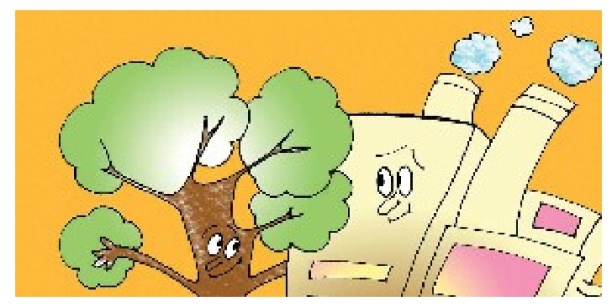 Measure for understanding the role played by natural environment in the development of an economy. 
Provides data to measure contribution of natural resources to economic well being.
Measures costs of environmental pollution and resource degradation
Even though Indian corporates comply with the rules and regulations with regard to environmental protection, till now no clear cut policies are framed and formulated at the National, State or even at the company level, for ensuring the level of compliance to environmental norms. 
Business have to prepare a concrete environmental policy, take steps for pollution control, comply with the related rules and regulations, and mention sufficient details of environmental aspects in the annual reports. 
For sustainable development, a definite environmental policy as well as proper implementation and appropriate accounting procedure is a must.
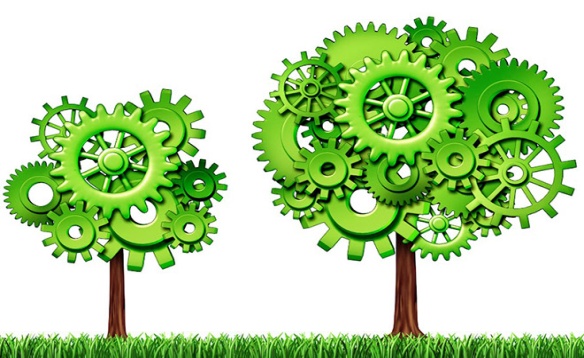 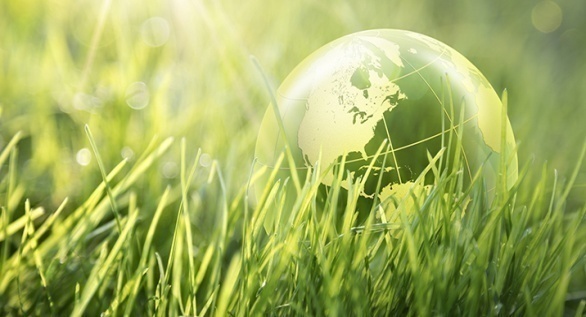 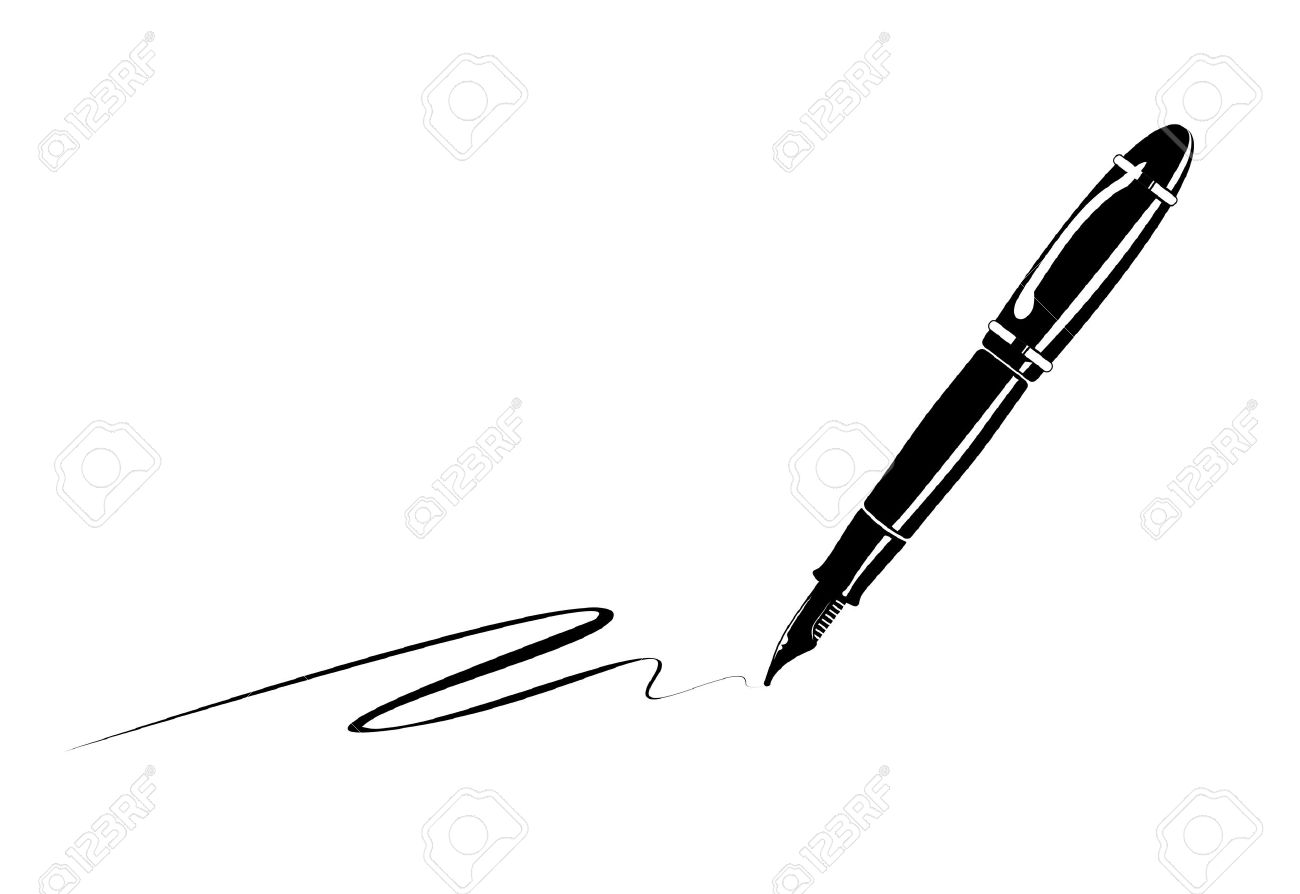 8
Objectives of Environmental Accounting
To determine the enterprise’s      relationship with the society as a whole and the environmental pressure group in particular.
To segregate and collaborate all environmental related flows and stocks of resources.
To minimize environmental impacts through improved product and process design.
To estimate the total expenditure on protection and enhancement of environment.
To assess changes in environment in terms of costs and benefits.
To ensure effective and efficient management of natural resources.
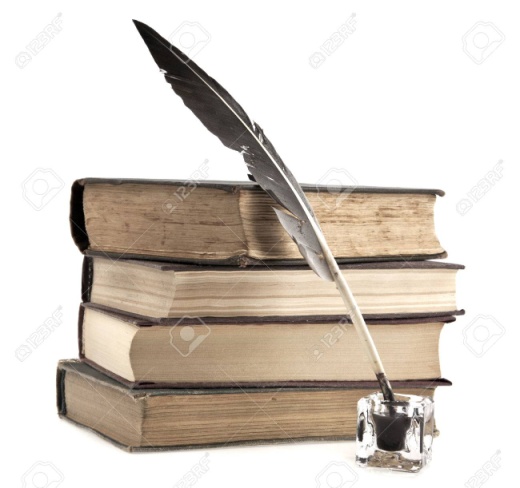 9
Merits of Environmental accounting
The organization that opts to disclose environmental issues in their financial statements gets certain other benefits which are listed below:
It enhances the image of the product and the company which may have an impact on the sales and ultimately profitability.
It improves the safety of the workers which in turn will help increasing productivity.
It provides competitive advantage as the customers may prefer environmental friendly products and services.
It helps to build up trust and confidence in the society.
Environmental cost can be offset by generating revenues through sale of waste or by products.
Better knowledge of environmental cost can facilitate more 
    accurate costing and pricing of products.
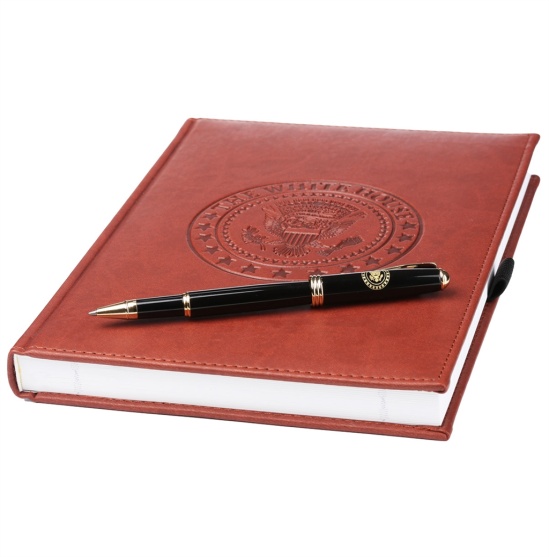 10
Stages of Environmental Accounting
Specification: of Environmental Targets for short run and long run
Organizations integrate their environmental performance with that of financial performance, so as to give the environmental impaction the financial performance.
11
Environmental accounting Practices in Indian companies
Environmental accounting is at inception stage in India. 
First public announcement by the Government of India in 1991 requiring environmental related disclosures from business units.
The Ministry of Environment and Forests has proposed that “Every company shall disclose steps taken towards the adoption of clean technologies for prevention of pollution, waste minimization, waste recycling and utilization, pollution control measures, investment on environmental protection
In 2011, the Securities and Exchange Board of India mandates listed companies to report on Environmental, Social and Governance (ESG) initiatives undertaken by them, according to the key principles enunciated in the 'National Voluntary Guidelines on Social, Environmental and Economic Responsibilities of Business.'
The Companies Act 2013 emphasizes on corporate social responsibility that makes it mandatory for certain class of profitable enterprises to spend money on social welfare activities.
12
So what are the challenges?
Environmental accounting lacks market value.
There is no standard method of estimating the social value of environmental goods and services.
There  is no acceptable economic measure of environmental damage
There is no accounting standard for environmental accounting
It involves inapplicable assumptions
Environmental accounting is not a legal obligation except for few industries in India.
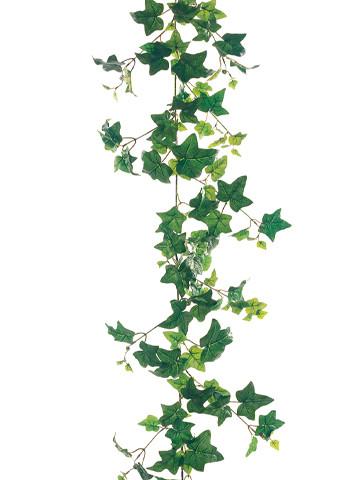 13
Environmental Management Accounting (EMA)
Management accounting system that has been refined so as to enable users of the system to be provided with information that reflects the environmental performance of the organisation. 
The United Nations Division for Sustainable Development has referred to environmental management accounting simply as “doing better, more comprehensive management accounting, while wearing an environmental hat that opens the eyes for hidden costs”. 
The information generated from an environmental management accounting system might be of a financial nature (for example, the quantification of environmental costs), or it might be provided in physical terms (such as the amount of electricity used within a particular process). 
Generally, companies are spending significant amount of money on pollution abatement and control, being most easily measured environmentally related costs. 
Hidden environmental costs may be greater than expenditures to pollution abatement and control and uncovering of these hidden costs can provide significant opportunities for decision making and business planning.
15
In 1998, the International Federation of Accountants (IFAC) originally defined environmental management accounting as:
‘The management of environmental and economic performance, through the development and implementation of appropriate environment-related accounting systems and practices. While this may include reporting and auditing in some companies, environmental management accounting typically involves lifecycle costing, full cost accounting, benefits assessment, and strategic planning for environmental management.’
Then, in 2001, The United Nations Division for Sustainable Development (UNDSD) emphasised their belief that environmental management accounting systems generate information for internal decision making rather than external decision making.
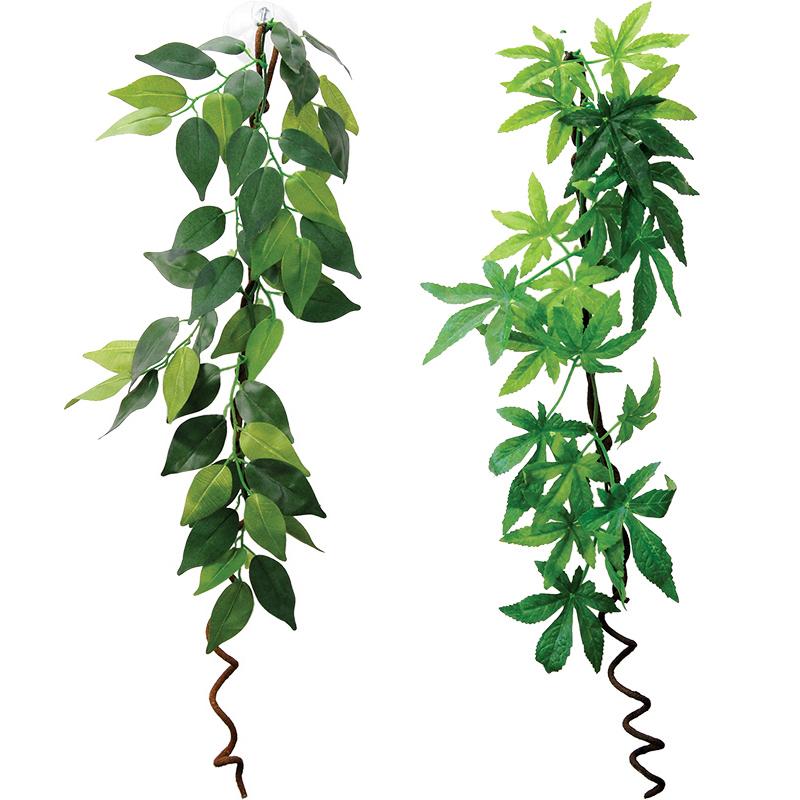 18
Forms of Environmental accounting
Environmental management accounting (EMA) is the identification, collection, analysis and use of two types of information for internal decision making. 
The first is physical information on the use, flows and rates of energy, water and materials (including wastes). 
The second is monetary information on environment-related costs, earnings and savings. 
(i)	Segment environmental accounting: This is an internal environmental accounting tool that facilitates the selection of an investment activity, or a project which is environmental friendly from among all processes of operations. It also helps in evaluating the environmental effects of the project for a certain period.
(ii)	Eco balance environmental accounting: This is also an internal accounting tool to support the firm for sustainable environmental management activities.
(iii)	Corporate environmental accounting: This is a tool to inform the public of relevant information compiled in accordance with the environmental accounting. It can be called as corporate environmental reporting and it uses the cost and effect of its environmental conservation activities.
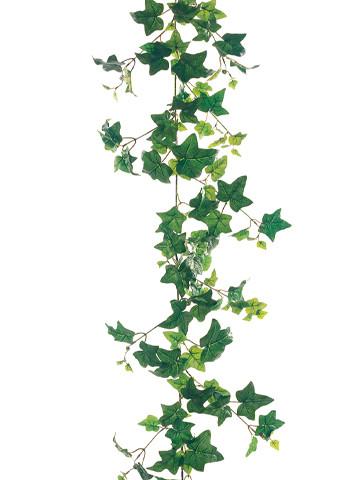 16
EA and EMA
Environmental accounting is a broader term that encompasses the provision of environment-related information both externally and internally. It focuses on reports required for shareholders and other stakeholders, as well of the provision of management information. 
Environmental management accounting, on the other hand, is a subset of environmental accounting. It focuses on information required for decision making within the organization, although much of the information it generates could also be used for external reporting.
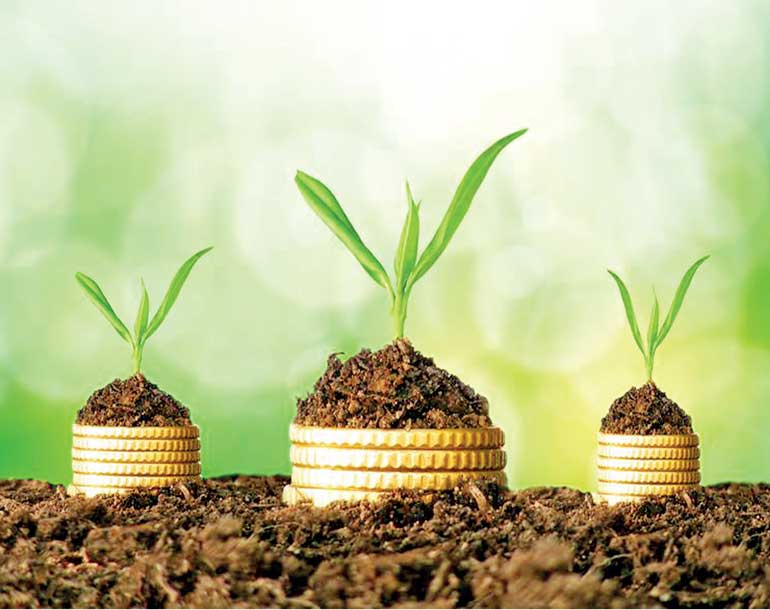 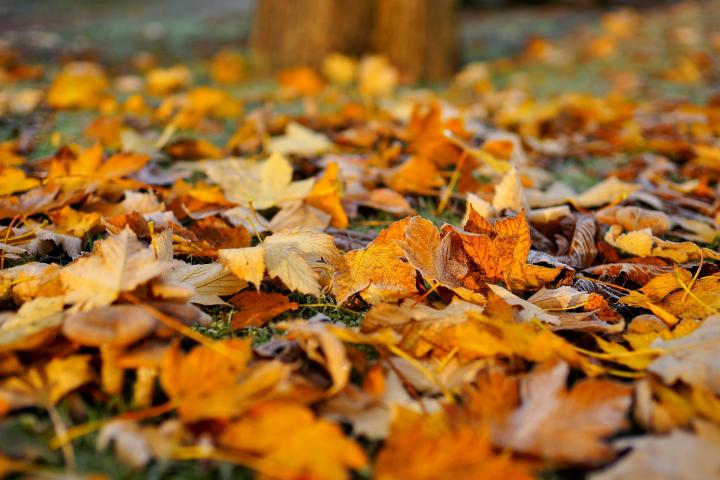 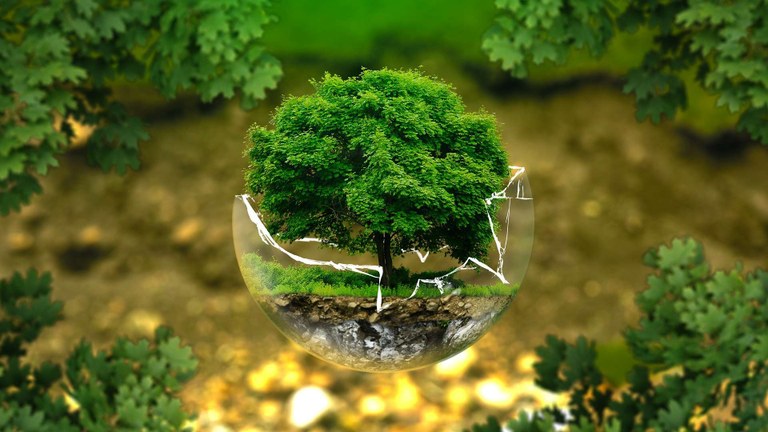 17
Why Environmental Management Accounting?
Many environmental costs can be significantly reduced by investment in “greener” process technology, to redesign of process/products. 
Environmental costs can be offset by generating revenues, for example, through sale of waste by-products or transferable pollution allowances, or licensing of clean technologies.
Better management of environmental costs can result in improved environmental performance and significant benefits to human health as well as business success.
Competitive advantage with customers can result from processes, products, and service that can be demonstrated to be environmentally preferable.
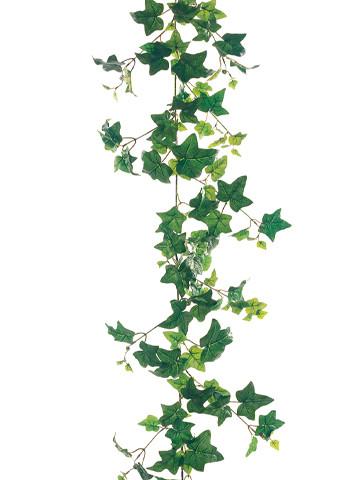 19
The exchange:
Costs imposed by the environment are
Benefits received from the environment are
1) excessive climatic changes
2) floods and droughts
3) cyclone storms, tornado and hurricane
4) earthquakes and tsunami
5) Famine and epidemics etc. 
(6) High air pollution
(7) Loss of ozone layer
(8) Destroying water, ponds, sacred rivers and species
(9) Deforestation caused less rainfall
(10) Acid rain
(11) Reduction of limited natural resources,
(12) Soil corrosion and ground water loss
1) fresh air
2)water
3) send and clay
4) imperative source and renewable energy
5) important raw material
6) rain and snowfall
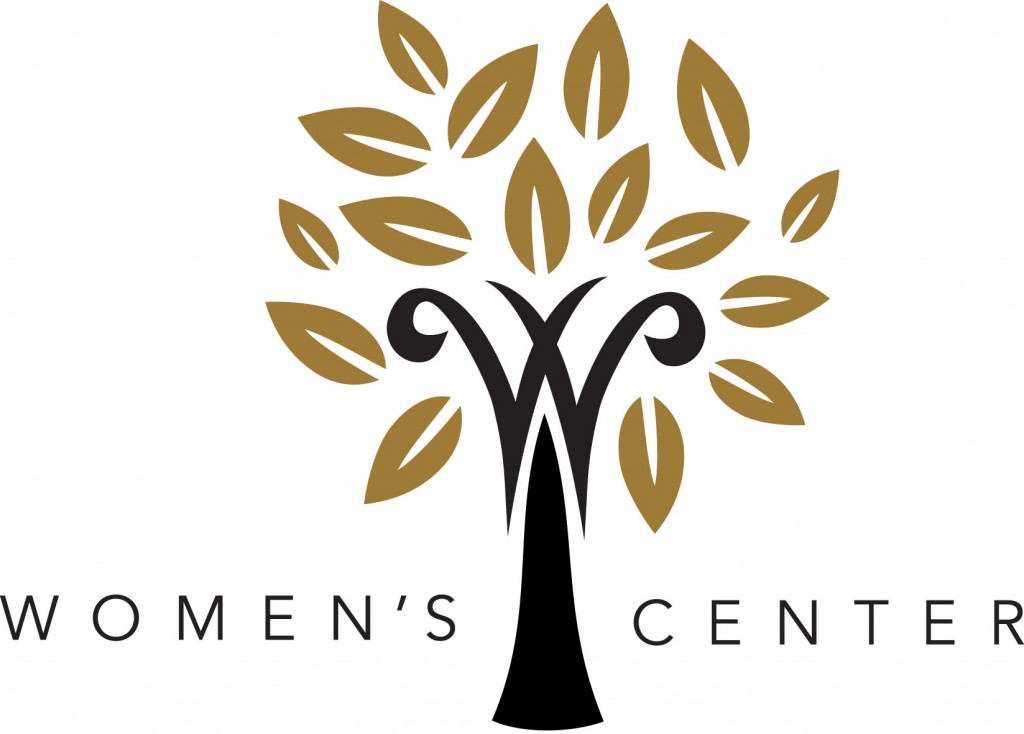 23
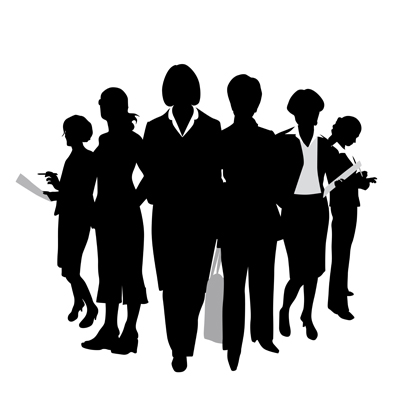 25
Implementing EMA? Questions to consider
Continuous improvement is a fundamental premise of EMA and relies heavily on across-the-board engagement of EMA initiatives and processes.
Is there a demand for an environmental protection agency (EPA) at the top of the organisation? If the need to implement EMA isn't driven from top management, buy-in from the rest of the organisation will be doubtful.
Have areas for improvement been identified and does the scope for improvement make a strong business case?
Have measures of success been agreed for all the areas for improvement?
Have base case results been established from which improvements can be assessed?
Have targets been set, initiatives identified and resourced, and responsible individuals identified?
Are systems and processes configurable so as to deploy and maintain EMA?
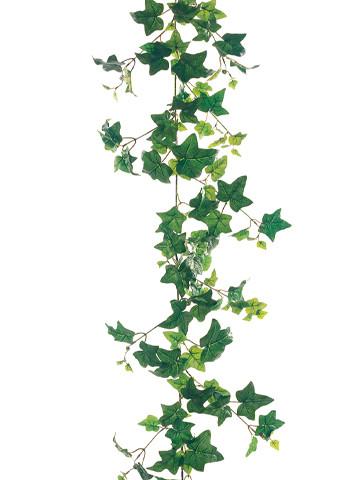 27
Responsible environmental accounting, disclosure and reporting and environmental management…………………………………………………………….. ……………………………………………………………………………………………………………………………………………………………………the unfinished agenda of women
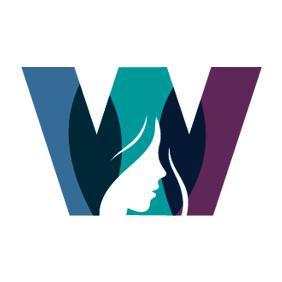 VIR
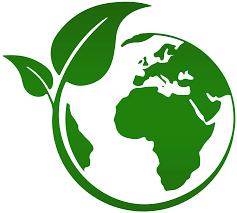 NMENT
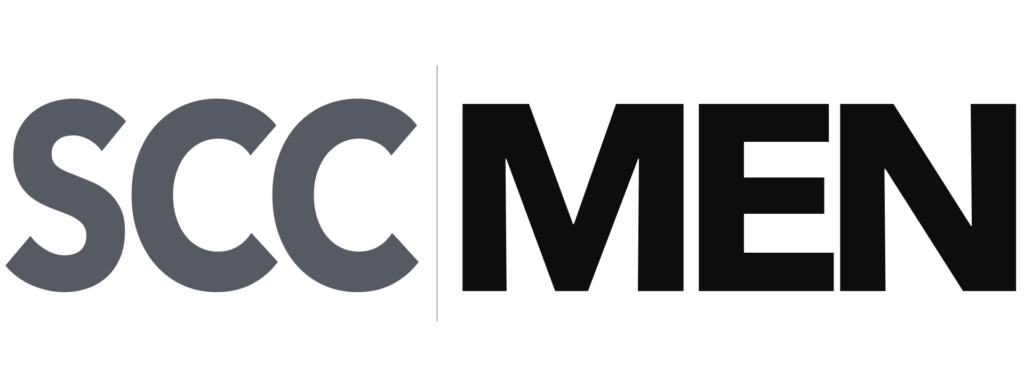 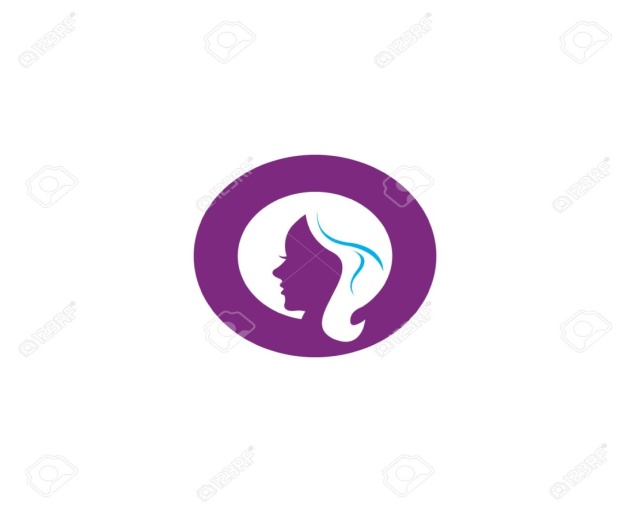 28
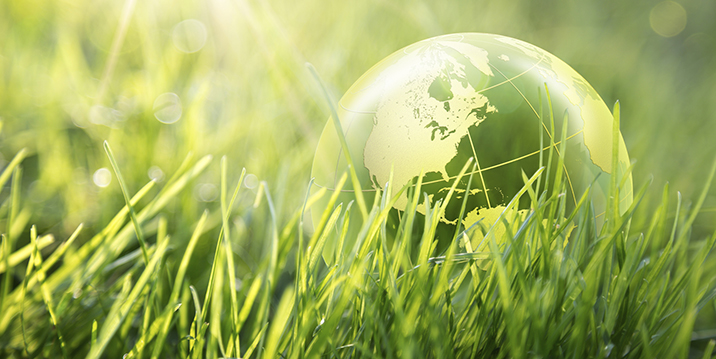 Acknowledgements:
Ma, Baba, Pradip

My students and teachers…..books and journals

And today’s audience